2015/16 Korea-Bulgaria Knowledge Sharing Program  Strategies for Enhancing the Extended Producer Responsibility System in Bulgaria
Hong, Jong Ho
Graduate School of Environmental Studies and AIEES,
Seoul National University

Feb. 24, 2016
Ministry of Strategy and Finance of Korea
Korea Development Institute (KDI)
Ministry of Environment and Water of Bulgaria
Table of Contents
1. Current Status of Korean EPR
 2. Performance and Evaluation of Korean EPR
 3. Issues and Recommendations 
  - System-Related
  - Regulation-Related
  - Culture and Education-Related
  - Economic Incentive-Related 
 4. Further Analysis of WEEE Attachment Issue
 5. Concluding Remarks
2
Current Status of Korean EPR
Beverage Container Deposit System
Container refund from 1985~ 
 Handling fee from 2003~
 Consumer-based deposit-refund system
 Failure to refund 80% of deposits to customers results in surcharges up to 30%
[Speaker Notes: Delivered good = 출고된 제품]
Producer-based Deposit Refund System
[Speaker Notes: Delivered good = 출고된 제품]
Volume-Based Waste Fee (VBWF) System
6
VBWF System – plastic bags
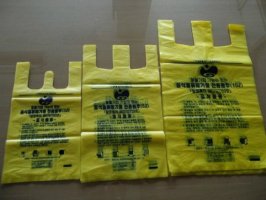 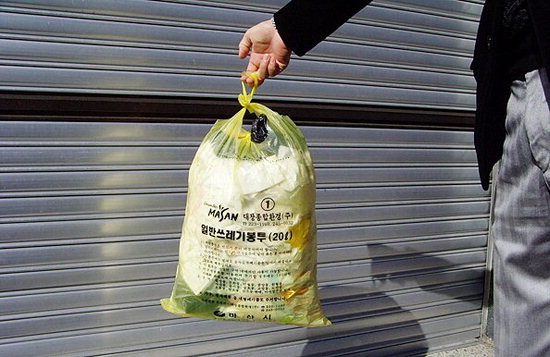 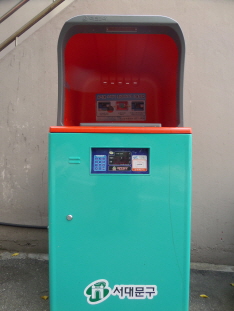 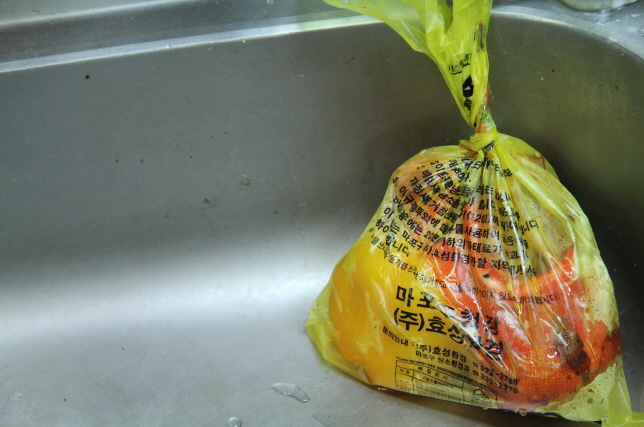 7
Extended Producer Responsibility System
Eco-assurance System
[Speaker Notes: M1 is the car under 9 seats
N1 is the car weighing less than 3.5 tons, replacement and spare parts.
http://tradenavi.or.kr/CmsWeb/viewPage.req?idx=PG0000000432&boardDataId=1480&CP0000000002_BO0000000052_Action=boardView&CP0000000002_BO0000000052_ViewName=board/BoardView

Lack of responsibility boundaries between stakeholders, especially in car recycling case. That issue was raised during the recent debate held in National Assembly on the car-related EPR responsibility.

http://www.kadra.or.kr/kadra/contents/sub04/04_05.html?BbsId=201031611475&idx_num=1741&mode=view]
Target Management System for WEEE
[Speaker Notes: M1 is the car under 9 seats
N1 is the car weighing less than 3.5 tons, replacement and spare parts.
http://tradenavi.or.kr/CmsWeb/viewPage.req?idx=PG0000000432&boardDataId=1480&CP0000000002_BO0000000052_Action=boardView&CP0000000002_BO0000000052_ViewName=board/BoardView

Lack of responsibility boundaries between stakeholders, especially in car recycling case. That issue was raised during the recent debate held in National Assembly on the car-related EPR responsibility.

http://www.kadra.or.kr/kadra/contents/sub04/04_05.html?BbsId=201031611475&idx_num=1741&mode=view]
Stakeholder Responsibilities
Government
Corporations
Recyclers
Institutions: 
Ministry of Environment, 
Korea Environment Corporation,
Local Municipalities
   
  Responsibilities:
To create relevant rules, yearly targets; track the performance of obliged parties
Institutions: 
Producers/Importers –> recycling responsibility, Sellers & producers/importers-> collection responsibility
  Responsibilities:
Take measures to recycle of WEEE; penalty=130% of recycling cost otherwise
Institutions: 
Electronic equipment crushing recyclers, crushed residue recyclers, waste gas recyclers 
        Responsibilities:
To record information in EcoAS database on recycling volume
[Speaker Notes: In case the vehicle’s scrap value is higher than the collection cost of recycling, recyclers have larger responsibility in collecting the discarded vehicles. The opposite case stands as well. 

http://tradenavi.or.kr/CmsWeb/viewPage.req?idx=PG0000000432&boardDataId=1480&CP0000000002_BO0000000052_Action=boardView&CP0000000002_BO0000000052_ViewName=board/BoardView]
Recycling and Collecting Responsibilities
*Source: Act on the Resource Circulation of Electrical and Electronic Equipment and Vehicles
[Speaker Notes: http://www.law.go.kr/%EB%B2%95%EB%A0%B9/%EC%A0%84%EA%B8%B0%C2%B7%EC%A0%84%EC%9E%90%EC%A0%9C%ED%92%88%20%EB%B0%8F%20%EC%9E%90%EB%8F%99%EC%B0%A8%EC%9D%98%20%EC%9E%90%EC%9B%90%EC%88%9C%ED%99%98%EC%97%90%20%EA%B4%80%ED%95%9C%20%EB%B2%95%EB%A5%A0]
2. Performance and Evaluation of Korean EPR
Recycling obligation rate for WEEE
WEEE Recycling by Year
15
Recycling Rate by Type
Source: Korea Environment Corporation(internal source, 2015)
16
WEEE Free Collection system
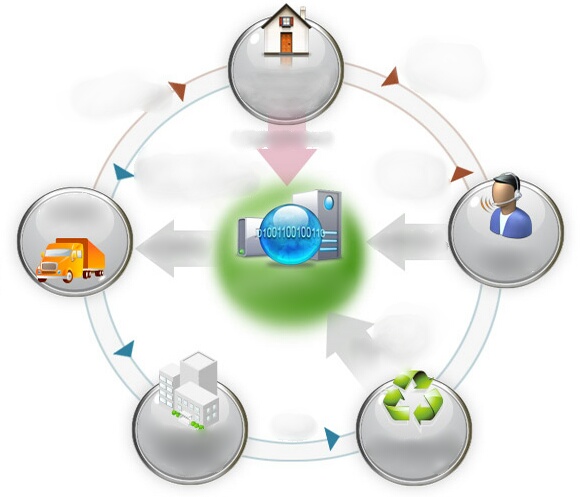 1. Call for collection
4. Collection Date Check
Consumer
Target

 Large electronic appliances

 Small electronic appliances 
cannot be collected unless
 consumer discards over 5 small appliances at a time

 Collection is performed on Tuesdays, Thursdays and Saturdays

15% of WEEE are collected from KERC (35,172 units of collected wastes in 2014)
5. Home Collection
(using PDA)
Online Reservation
7. Collection Completion Call
Public Vehicles
2. Reservation Reception
3.Transportation Reservation
Call center
Disposal  Reservation
System
8. Stock Registration
6. Transporting
Recycling center
Municipality
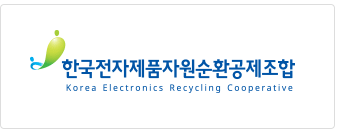 [Speaker Notes: http://www.edtd.co.kr/xuSvc/introduction/introduce.jsp]
WEEE Logistics Infrastructure
<WEEE Collection Map of Korea>
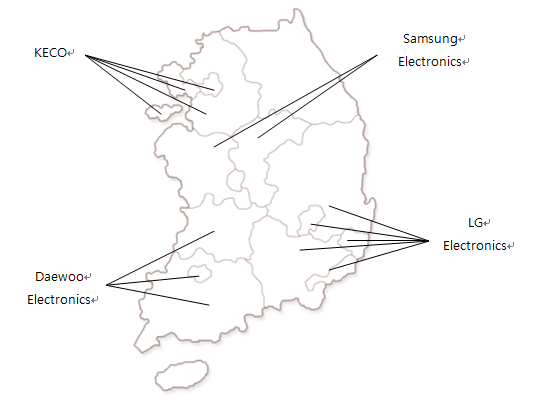 Even before WEEE legislature was passed, Korean companies had been operating region-based collection logistics

 The remaining 30~40% of e-wastes are collected by municipalities
Source: POSA (2009)
[Speaker Notes: http://www.edtd.co.kr/xuSvc/introduction/introduce.jsp]
Samsung WEEE Recycling History
present
05’
00’
98’
95’
19
Company-led WEEE Recycling
In 2007, Samsung Electronics and LG Electronics operated 439 collecting points with combined collected WEEE accounting for 65~85% of the total WEEE amount
[Speaker Notes: http://samsungtomorrow.com/%EC%84%B8%EA%B3%84-%ED%99%98%EA%B2%BD%EC%9D%98-%EB%82%A0-%ED%8A%B9%EC%A7%91-%EC%84%9C%EC%9A%B8%EC%8B%9C%EC%97%90%EC%84%9C-%EB%B0%B0%EC%B6%9C%EB%90%98%EB%8A%94-%ED%8F%90%EC%A0%84%EC%9E%90%EC%A0%9C

https://www.lge.co.kr/lgekr/company/about/sustainability/environment/end-of-life-products.j네

http://www.samsung.com/sec/support/digitalplaza/pickup_service.html

http://www.samsung.com/uk/mobile/green-management/information/eco.html]
Issues in Bulgarian WEEE management system
Mixed Municipal Solid Waste (only 180 municipalities have separate packaging waste collection)
Environmental Hazards (health risk from unauthorized dismantling)
Insufficient Recycling and Criminal Activities 
(not knowing the origin or waste promotes burglary; focus on valuable recyclables leaves less valuable items not recycled)
Lack of control over Household Waste Activities (discard WEEE into municipal waste or leave by containers)
Informal Sector (pick 
WEEE from containers)
Lack of Environmental Education & Information (limited group target; inconsistent environmental information by PROs; public is misinformed about recycling)
Lack of Compensation for Transportation Costs and Discomfort (5-10 BGN per piece is not enough motivation; reuse of WEEE)
Property-based Tax to Sponsor WEEE Collection (disproportionally small burden of households )
Attachment to Old EEE (due to post-Soviet sentiment)
[Speaker Notes: http://samsungtomorrow.com/%EC%84%B8%EA%B3%84-%ED%99%98%EA%B2%BD%EC%9D%98-%EB%82%A0-%ED%8A%B9%EC%A7%91-%EC%84%9C%EC%9A%B8%EC%8B%9C%EC%97%90%EC%84%9C-%EB%B0%B0%EC%B6%9C%EB%90%98%EB%8A%94-%ED%8F%90%EC%A0%84%EC%9E%90%EC%A0%9C

https://www.lge.co.kr/lgekr/company/about/sustainability/environment/end-of-life-products.j네

http://www.samsung.com/sec/support/digitalplaza/pickup_service.html

http://www.samsung.com/uk/mobile/green-management/information/eco.html]
System-Related Experiences of Korea
Junkyards Business Law (1962) 
Entitle Police with the power to monitor activities of junkyards
Junkyard owner is required to report the type of products he/she handles, must not have history of imprisonment in past 3 years to get permit

 Waste Management Law (Act No. 10389, Jul. 23, 2010)
-Junkyards over 1000m2 in metropolitan and 2000m2 in other areas are required to be equipped with environmentally friendly facilities for legal dismantling

 Financial Support for Junkyards’ Environmental Facilities
- Currently considered by the Ministry of Environment

 Junkyards in Korea are not Allowed to collect or Dismantle WEEE 
-They are allowed to handle only plastic, paper and iron scraps
[Speaker Notes: http://www.edtd.co.kr/xuSvc/introduction/introduce.jsp]
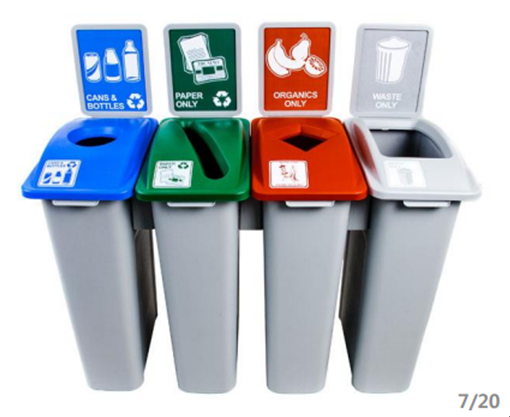 Regulation-Related Experiences of Korea
Designated and Monitored Disposal Location 
 Every apartment complex has a security guard that oversees and explains disposal procedure on designated days of week
 Security cameras are installed and only people living in that apartment complex are allowed to dispose of their trash
 Illegal disposal is penalized by fine up to KRW1,000,000 (about $850)

Designs for Separate Waste Collections
[Speaker Notes: http://www.edtd.co.kr/xuSvc/introduction/introduce.jsp]
Culture and Education-Related Experiences of Korea
Environmental Education is Part of General Curriculum
- From 1995 environmental education is formally included in elementary, middle and high schools 
- Environmental education is an elective class in middle schools
- Every school requires students to take turns in recycling of waste produced at school 
 Undergraduate and graduate degrees in environmental-related fields are offered by leading universities
 A single PRO facilitates complete and consistent information delivery to households 
 No to Little Attachment to Old Electronics is Present 
No incentive for households to keep old appliances when spaces are limited, while free WEEE collection system provided by large electronics companies is available 
- Households simply do not feel the need for keeping old, malfunctioning appliances
[Speaker Notes: http://www.edtd.co.kr/xuSvc/introduction/introduce.jsp]
Economic Incentive-Related Experiences in Korea
From Property-based Tax to Volume-based Tax  

- From 1980s to 1995 Korea used property-based tax to fund waste management
- Property-based tax does not give incentive for consumers to reduce waste and dispose carefully
- Volume-based bags come in sizes from 3l to 100l  and prices range from  KRW71 to KRW2,285 as of 2013  
 Consumers’ share of cost in implementing volume-based fee system was 24.9% in 2013
 From 1995 to 2009, the policy saved KRW 10,711,424 million in direct landfilling and incineration costs

 Very few to No Street Containers

- To motivate “pay as you throw policy,” municipal governments reduced the number of street containers from 7,600 to 3,700 in Seoul
[Speaker Notes: http://www.edtd.co.kr/xuSvc/introduction/introduce.jsp]
Main Policy Recommendations
[Speaker Notes: http://www.edtd.co.kr/xuSvc/introduction/introduce.jsp]
4. Further Analysis of Household-level 
Consumption Behavior on EEE in Bulgaria:
Preliminary Evidences from the World Bank 
Survey Data
Data: Bulgaria Multi-topic Survey 2007
[Speaker Notes: http://www.edtd.co.kr/xuSvc/introduction/introduce.jsp]
Characteristics by Electronics in Bulgaria
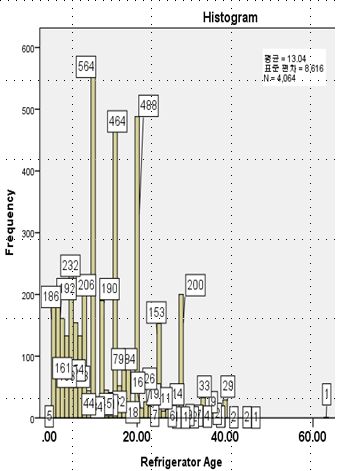 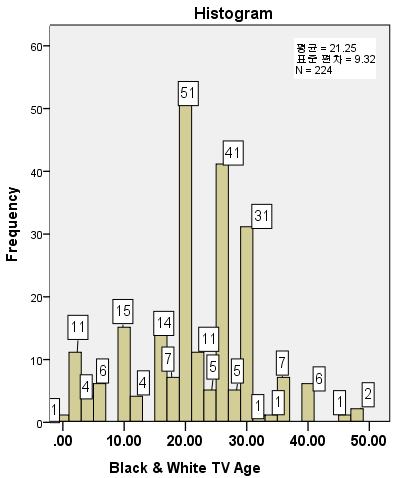 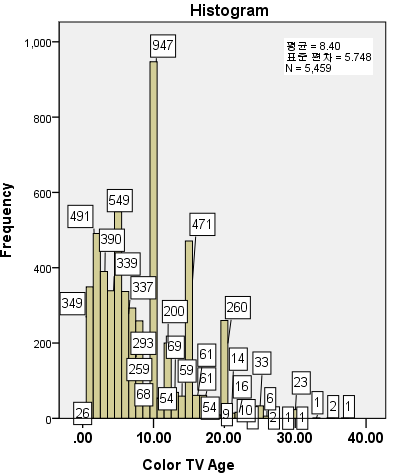 Need to consider household characteristics for effective WEEE collection and promotion activities
[Speaker Notes: http://www.edtd.co.kr/xuSvc/introduction/introduce.jsp]
Average Product Age of EEE in Korea
Source: KAEE survey (2006)
30
[Speaker Notes: http://www.edtd.co.kr/xuSvc/introduction/introduce.jsp]
Relationship between the Number of Products and Product Age
[Speaker Notes: http://www.edtd.co.kr/xuSvc/introduction/introduce.jsp]
Relationship between the Number of Products and Product Age
Need to consider household characteristics for effective WEEE collection 
and promotion activities
32
Household Characteristics by Electronics Type
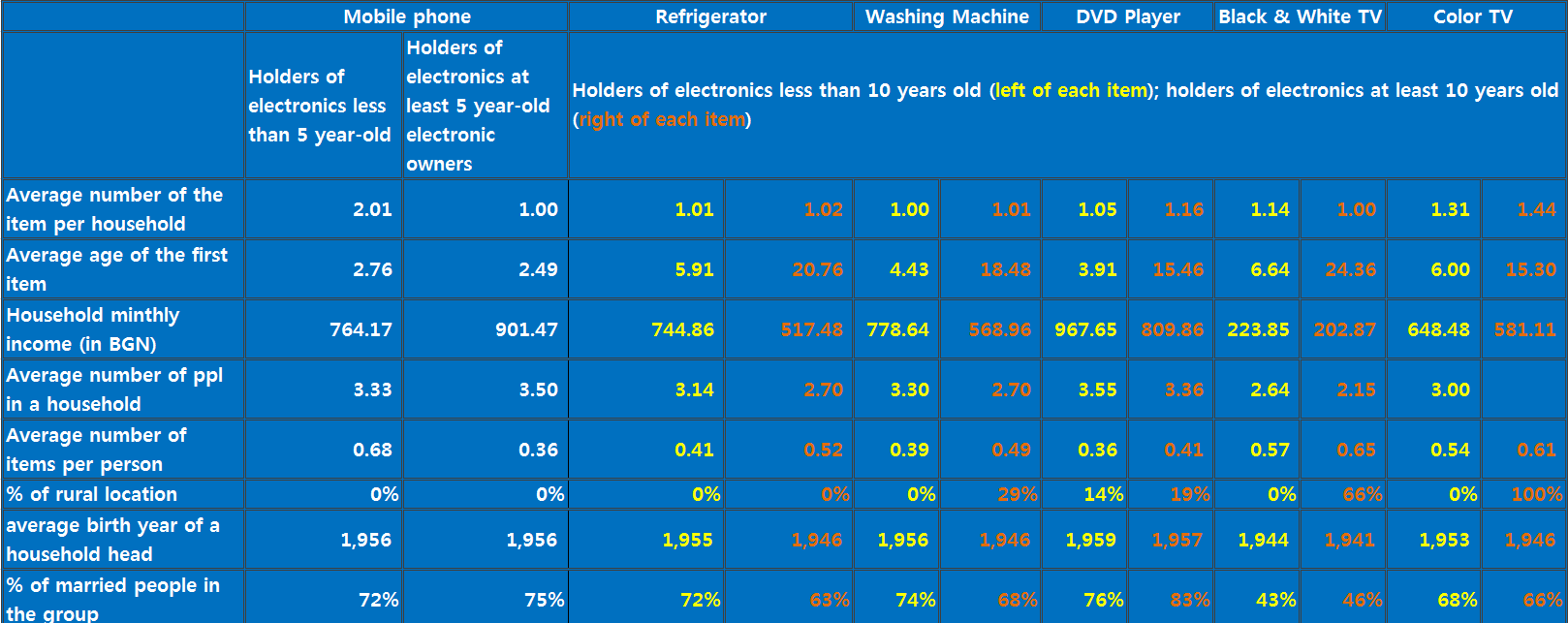 Need to consider household characteristics for effective WEEE collection 
and promotion activities
[Speaker Notes: http://www.edtd.co.kr/xuSvc/introduction/introduce.jsp]
Product Age of TVs in a Household in Korea
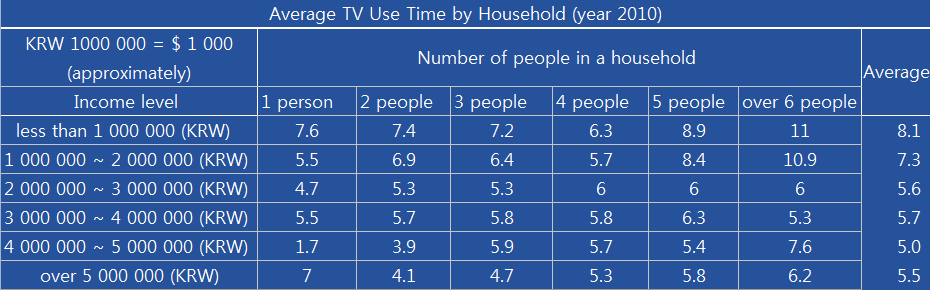 Source: KISDISTAT
Household level survey conducted by Korea Media Panel Research (2010)
 Sample size of 3,085 households 
 Face-to-face interview to extract information of about household characteristics
34
[Speaker Notes: http://stat.kisdi.re.kr/MediaPanel/MediaPanel_Outline.aspx]
Number of TVs in a household (per income, per number of people)
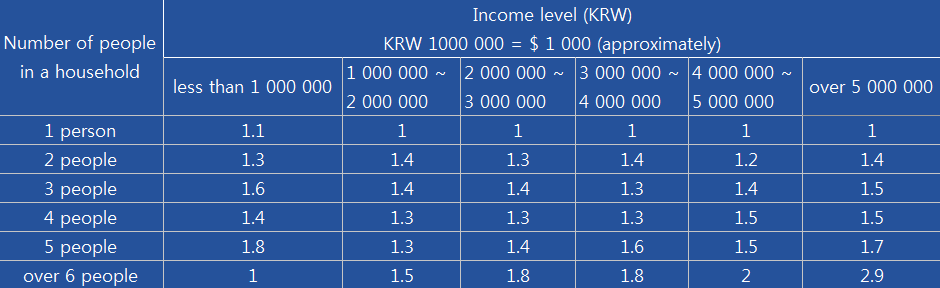 Source: KISDISTAT (Korea Media Panel Research, 2010)
Average number of persons per household
 Bulgaria : 2.6 persons(2005)  2.4 (2014) (Source : Eurostat)
 Korea : 2.69 (2010)
35
[Speaker Notes: http://stat.kisdi.re.kr/MediaPanel/MediaPanel_Outline.aspx]
5. Concluding Remarks
Concluding Remarks
This study is the result of a close research collaboration between Bulgarian and Korean experts devoted to an in-depth analysis of issues on EPR for WEEE in both countries. 
 The goal of the study is to share experiences of both countries in waste management policies to promote circular economy. 
 We hope that knowledge sharing on the case of Korea in environmental policy, i.e., historical development of waste management policy and current status/issues in implementing EPR for WEEE, can benefit the people, industry, and the government of Bulgaria.
[Speaker Notes: http://www.edtd.co.kr/xuSvc/introduction/introduce.jsp]
Conclusions
We acknowledge the differences in economic and market conditions and governance systems between Bulgaria and Korea, which should be taken into account in considering policy options.
 A successful implementation of waste management policies will depend on understanding historical and cultural background as well as identifying political and economic contraints and opportunities of a given society.
[Speaker Notes: http://www.edtd.co.kr/xuSvc/introduction/introduce.jsp]